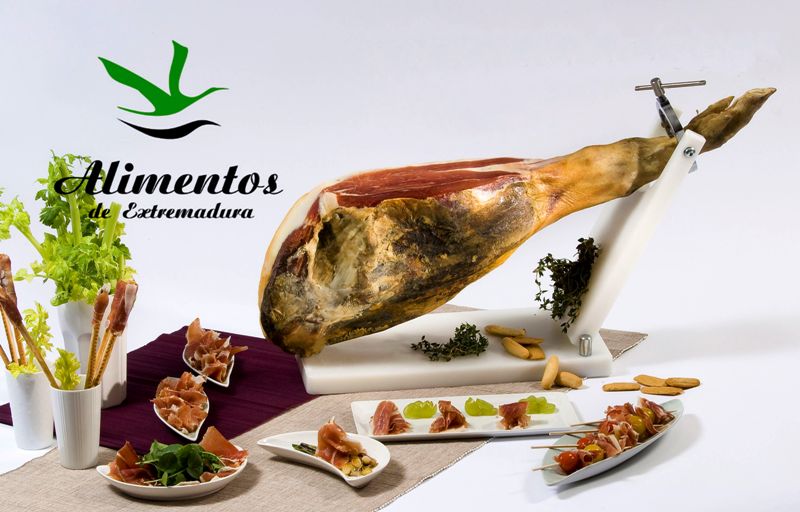 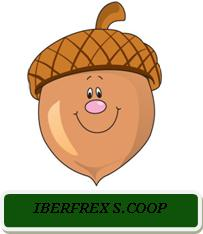 COOPERATIVA IBERFREX
I.E.S. EUGENIO HERMOSO 
FREGENAL DE LA SIERRA
BADAJOZ
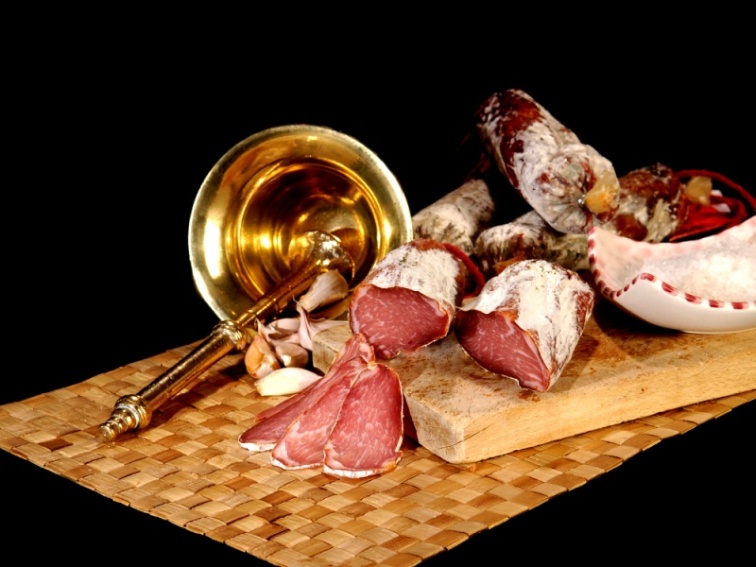 Todos los artículos del presente catálogo han sido elaborados a base de carnes de cerdo ibérico de la dehesa extremeña.Son fabricados siguiendo la tradición de nuestra tierra, sin añadir conservantes ni colorantes.¡ PRIMERA CALIDAD GARANTIZADA 100%
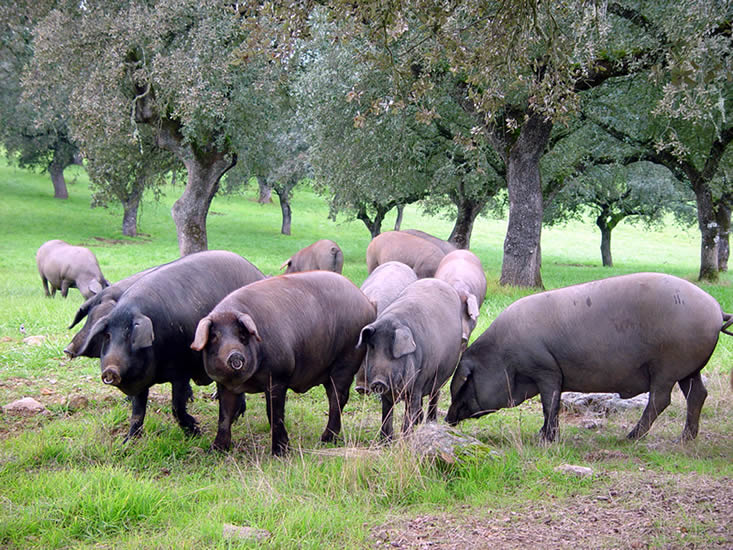 APRECIADÍSIMO JAMÓN EXTREMEÑO.
JAMÓN IBÉRICO BELLOTA  LONCHEADO
CORTADO A MANO CONSERVANDO  SU JUGOSO SABOR Y AROMA

¡UN PLACER PARA LOS SENTIDOS!
PVP 8.5 € / 100 g.
APRECIADÍSIMO JAMÓN EXTREMEÑO.
JAMÓN IBÉRICO DE CEBO LONCHEADO

¡RICO,RICO!
PVP 5.5 € / 100 g.
APRECIADÍSIMO JAMÓN EXTREMEÑO.
JAMÓN IBÉRICO RECEBO LONCHEADO

¡APETITOSO!
PVP 6.5 € / 100 g.
LOMO IBÉRICO
LOMO IBÉRICO BELLOTA LONCHEADO

¡INIGUALABLE!
PVP 5,5 € / 100 g.
SALCHICHÓN CULAR LONCHEADO
SALCHICHÓN CULAR IBÉRICO LONCHEADO

¡EXQUISITO!
PVP 3,00 € / 100 g.
CHORIZO CULAR
CHORIZO CULAR IBÉRICO  LONCHEADO

¡ NO ÉNCONTRARÁS NADA IGUAL! 
PVP 3,00€ /  100 g.
CHORIZO IBÉRICO HERRADURA DULCE
CHORIZO IBÉRICO HERRADURA DULCE
¡TRADICIÓN!
PVP 3,00 € /  PIEZA.
 PIEZAS APROXIMADAS 200 g.
CHORIZO IBÉRICO HERRADURA PICANTE
CHORIZO IBÉRICO HERRADURA PICANTE
¡TRADICIÓN!
PVP 3,00 € /  PIEZA.
 PIEZAS APROXIMADAS 200 g.
CHORIZO IBÉRICO HERRADURA BLANCO
CHORIZO IBÉRICO HERRADURA BLANCO
¡TRADICIÓN!
PVP 3,00 € /  PIEZA.
 PIEZAS APROXIMADAS 200 g.
TÍPICA MORCILLA EXTREMAÑA
TÍPICA MORCILLA EXTREMAÑA 
¡RIQUÍSIMA!
PVP 2,00 € / PIEZA.
 PIEZAS APROXIMADAS 200 g.
CONDICIONES GENERALES DE VENTA.Los precios del catálogo no incluyen los gastos del transporte, que correrán a cargo del comprador.Para realizar un pedido póngase en contacto con nosotros a través del correo electrónico.
DATOS DEL CONTACTO
IES EUGENIO HERMOSO
DIRECCIÓN POSTAL: Avenida España, 5006340 Fregenal de la SierraBADAJOZ (ESPAÑA)

CORREO ELECTRÓNICO: iberfrex.coop@yahoo.es